Figure 1. Experimental methods. (A) Stimulus sequence. The trial starts with presentation of the fixation dot in the ...
Cereb Cortex, Volume 15, Issue 4, April 2005, Pages 460–478, https://doi.org/10.1093/cercor/bhh148
The content of this slide may be subject to copyright: please see the slide notes for details.
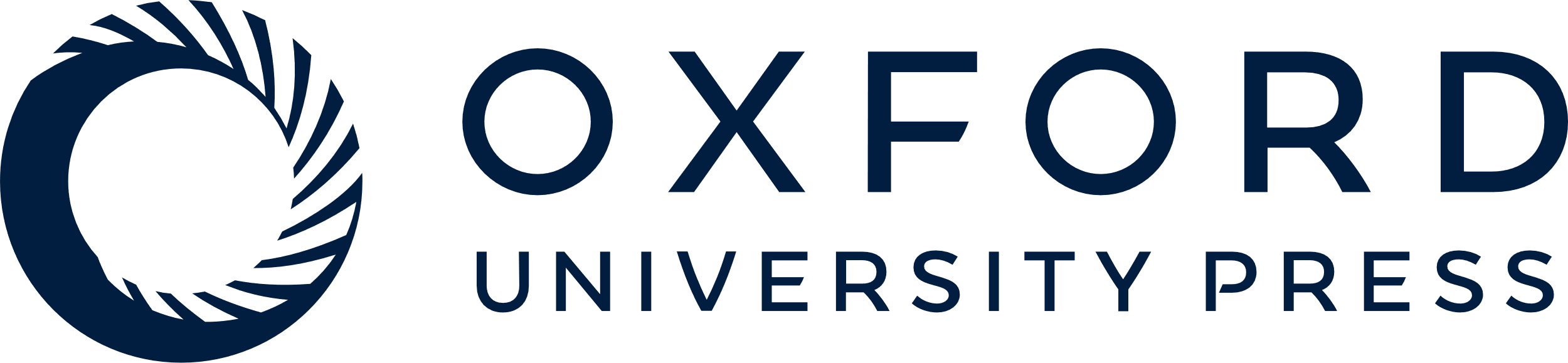 [Speaker Notes: Figure 1. Experimental methods. (A) Stimulus sequence. The trial starts with presentation of the fixation dot in the center of the screen that the monkey has to fixate throughout the trial until reward. The monkey needs to pull the lever back to continue the trial. The optic flow stimulus (expansion flow) is presented in one of nine locations (position −20°,20° in illustration) on the screen 2000 ms after the fixation point is on. The motion stimulus change from structured optic flow to unstructured motion occurs between 5000 and 7000 ms after fixation point onset; the monkey releases the lever for the reward. (B) Optical imaging apparatus. Left panel: close view of the stainless steel head holder. Once implanted, the lower portion, i.e. the curved groove in the front and the support extending from the back part, is embedded in the cement, but does not touch the skull. The monkey's head holder is secured with two hardened steel 20¼″ screws to a steel plate bolted to a CX-95A carrier attached to a horizontal Newport X-95 beam that provides excellent rigidity. Middle panel: a front view of the assembly on the floating air table including the primate chair in the lower portion of the image. The CCD camera and lenses are in the upper left portion of the image. The monkey's head is attached to the horizontal X-95 rail in the front. Right panel: a closer view of the camera and lens system, which is secured on a X-26 steel rail that can be slid up and down. This sliding rail in turn is attached firmly to AX-95 devices, whose angle can also be adjusted. Two Nikon 50 mm f1.2 lenses are illustrated. (C) Anatomical location of optical chambers for both monkeys (left, M2L; right, M1R) superimposed on structural MRIs. Within one chamber, two or three exposures were selected: one posterior centered over the lunate sulcus (LS), which included areas V1/V2 and DPv (lower insets with angioarchitectonic maps at 540 nm); and one anterior at the tip of the superior temporal sulcus (STS), which includes areas DP and 7a (upper insets with angioarchitectonic maps at 540 nm). In M1R, a third camera placement slightly further posterior was used to image V1/V2. Scale bar, 2 mm.


Unless provided in the caption above, the following copyright applies to the content of this slide: Cerebral Cortex V 15 N 4 © Oxford University Press 2004; all rights reserved]